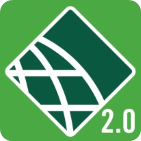 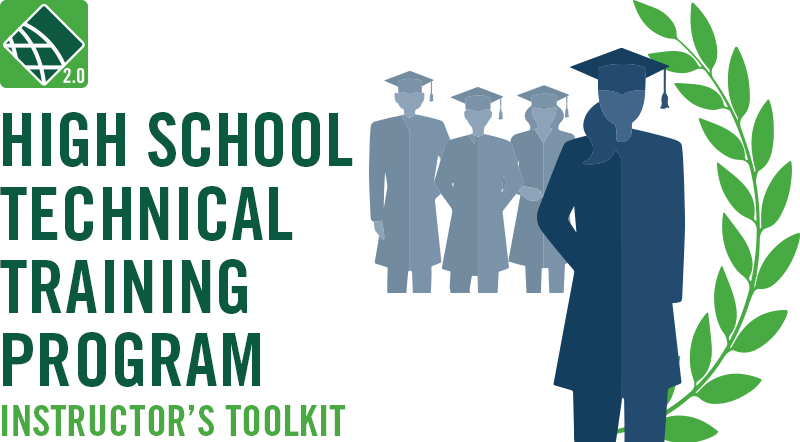 How to Start and Maintain a High School or College Technical Training Program
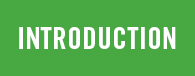 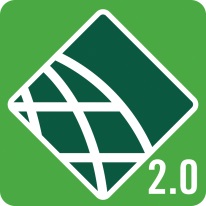 What is HSTTP?
The Code Council’s High School Technical Training Program (HSTTP) is a flexible educational program divided into six parts: 







The program, started in 2009, was established to formally introduce students to the codes associated with their trades.
Students receive a nationally-recognized, stackable and transferable Certificate of Completion from ICC upon completion of any of the six disciplines and passing a final exam.
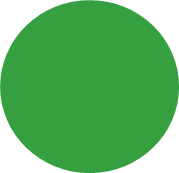 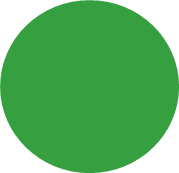 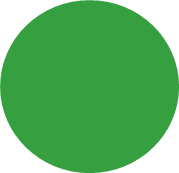 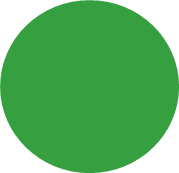 BUILDING
MECHANICAL
ELECTRICAL
MASONRY
PLUMBING
ENERGY
[Speaker Notes: To date, over 1,400 Certificates of Completion have been awarded to High School Technical Training School. Since the start of the program, over 60 high schools in 20 states have participated. Just in 2019, we have given out 642 Certificates of Completion.

The program is based on the International Residential Code and its accompanying study companion. 

Visit HSTTP site here: https://www.iccsafe.org/about-icc/career-in-building-safety/high-school-technical-training-program-tool-kit/

Point of Contact:]
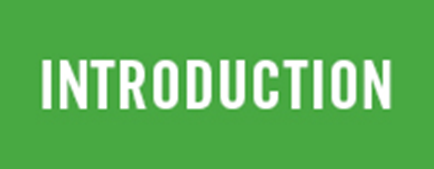 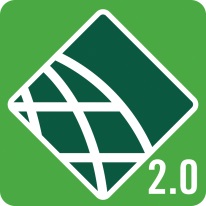 Why HSTTP?
HSTTP enables a schools to easily integrate one or more discipline into current curriculum 
Students learn up-to-date code information and technical training that go hand-in-hand with practical training for the workplace
Program includes the necessary course materials, exams and certificates to ensure easy implementation
Students who earn a certificate of completion in all six disciplines will be better prepared for the ICC National Residential Building Inspector Certification exam.
[Speaker Notes: Visit HSTTP site here: https://www.iccsafe.org/about-icc/career-in-building-safety/high-school-technical-training-program-tool-kit/

Discuss how to make contact with schools, what to cover – show talking points, this PPT, show careers graphic
Go over who uses the Icodes]
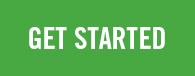 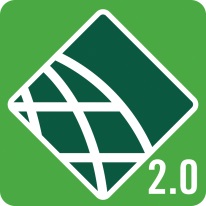 *For any questions on school or student  ICC memberships, contact Deborah Dison (ddison@iccsafer.org) or Teresa Morse (tmorse@iccsafe.org) in our Member Services Department.
[Speaker Notes: School ICC Membership Application: https://cdn-web.iccsafe.org/wp-content/uploads/Tech_High_School_Memb_Apps_Corp.pdf

Student ICC Membership Application: https://cdn-web.iccsafe.org/wp-content/uploads/HSTTP_Student_Mem_App_Form.pdf

Visit HSTTP site here: https://www.iccsafe.org/about-icc/career-in-building-safety/high-school-technical-training-program-tool-kit/

Point of Contact:
ICC Membership Contacts: Deborah Dison (ddison@iccsafer.org) and Teresa Morse (tmorse@iccsafe.org)]
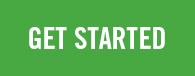 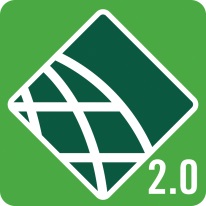 [Speaker Notes: Annual School ICC Membership
$150.00
Membership includes:
A onetime offer of a complementary soft cover IRC codebook (normal cost $140); year shall be determined by code year adopted by local jurisdiction. Application should indicate the instructor as the contact person.
Instructor will receive an ICC membership card and establish an ICC account allowing them to receive all ICC updates concerning webinars, material updates, code changes, newsletters, job vacancies around the country along with a list of other constructed information.
 
IRC Study Companion
$48.50 (available in PDF for $46.00)
The IRC Study Companion establishes a curriculum separating the codebook into sessions with 35 practice questions after each session.
Instructors can use the diagrams and commentaries from the Study Companion to assist in teaching and explaining construction techniques as they relate to the building codes. 
We encourage schools to ban writing in the Study Companion, allowing schools to reuse this book, drastically reducing the cost of the program. (See cost example below).
 
Annual Student ICC Membership
$25.00
Student membership includes:
 A onetime offer of a complementary soft cover codebook (normal cost $140.00), year determined by the instructor, to be used throughout their high school career.
Students completing the membership application will receive an ICC membership card and information to establish their access to the ICC website. 
Access to the final exam and a Certificate of Completion after passing the exam with a score of 70% or better. Students are encouraged to obtain one or more Certificates of Completion during the yearlong membership at no additional cost.
If the school offers the program over the course of multiple school years, students will re-new their ICC membership for a $25 fee each year to continue to receive all services outlined above.
 
NOTE: Students memberships do not require the application if schools or parents do not wish to provide additional information. Instructors submit student’s name (as they should appear on the Certificate of Completion) with test scores to receive the Certificate of Completion.]
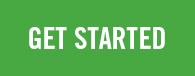 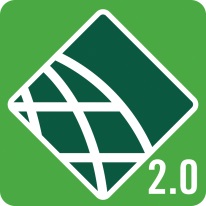 *Minimal shipping cost to added, schools provide tax-exempt certificate to ICC to eliminate sales tax.
[Speaker Notes: Visit HSTTP site here: https://www.iccsafe.org/about-icc/career-in-building-safety/high-school-technical-training-program-tool-kit/

Point of Contact:]
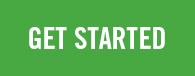 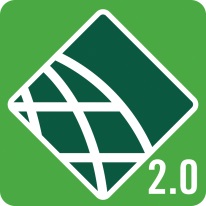 Check out the syllabus for the course!
Course Objectives
Upon completion of the program, students should: 

be able to navigate and interpret the IRC codebook
understand code requirements associated with their discipline
be able to evaluate code compliance as they work on residential construction projects
be better prepared to take the inspectors exam or licensing exams for their profession
[Speaker Notes: Visit HSTTP site here: https://www.iccsafe.org/about-icc/career-in-building-safety/high-school-technical-training-program-tool-kit/

Point of Contact: Jim Ellwood (jellwood@ICCSafe.ORG)]
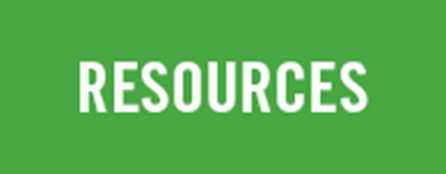 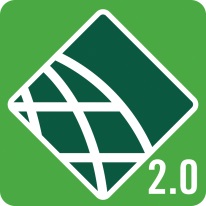 We have a collection of resources for instructors!
Guide on how to introduce your students to the IRC
Instructions on how to set up the codebook 
Course Materials (IRC and IRC Study Companion)
Exams for students upon completion of the course
[Speaker Notes: Go over guide of how to introduce students to the IRC
Go over how to set up the codebook, how to break up into sections

Information on exams: 
When should the student take the final exam?  
The instructor will determine when the students are prepared to take the final exam based on the student’s ability to complete the practice exams in the study companion.
There are two COC exams available for each discipline, and students have two opportunities to take each discipline exam to receive a COC. 
Students also have the opportunity to take multiple COC exams in the various disciplines in a single year and earn multiple COC’s at no additional cost.  
Upon passing the exam, students will receive the Certificate of Completion.
Testing regulations 
All exams are open book.
Thirty random questions are selected from the study companion based on the requested discipline from the instructor. 
The students have 60 minutes to complete the final exam and are require to pass with a score of 70% or better to receive the Certificate of Completion (The ICC acknowledges school districts have modified testing for students with specials needs and the ICC will recognize and accept the school’s policy on this type of testing) 
Collect all final exams, return to the ICC along with the students score and correct spelling of the student’s name, as should appear on the Certificate of Completion.]
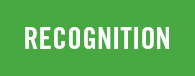 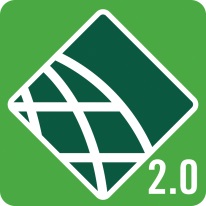 The Code Council recognizes student success!
Students receive a nationally-recognized, stackable and transferable ICC Certificate of Completion (COC) upon passing a final exam for any of the six disciplines at the end of the course.
[Speaker Notes: ICC certificates and certifications will enhance career opportunities in all aspects of the construction profession and open doors to viable construction careers. With code knowledge, students can advance into supervisor, superintendents, project manager or business owner positions at an accelerated pace.  To obtain the exams and receive the Certificates of Completion, please contact 

Visit HSTTP site here: https://www.iccsafe.org/about-icc/career-in-building-safety/high-school-technical-training-program-tool-kit/]
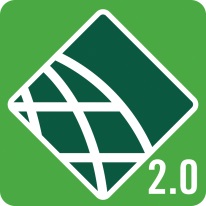 Thank you!
For additional information or questions, please contact Madi Dominescy (mdominescy@iccsafe.org) or Ronald Piester, AIA (rpiester@iccsafe.org).
[Speaker Notes: Visit HSTTP site here: https://www.iccsafe.org/about-icc/career-in-building-safety/high-school-technical-training-program-tool-kit/

Point of Contact: Jim Ellwood (jellwood@ICCSafe.ORG)
Phone: 410-937-0343]